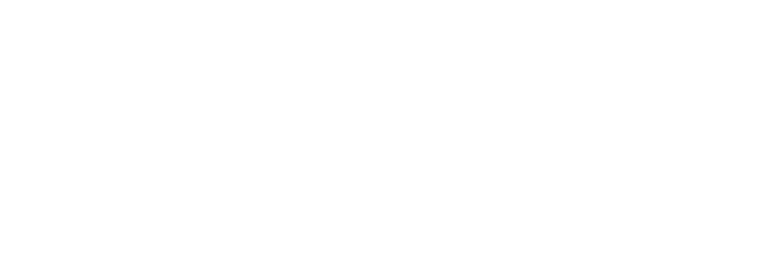 Data Sheet
11N 300Mbps Outdoor LTE CPE
Updated on 24th, May, 2023
www.sailskywifi.com
Directory

1. Description·······································3
2. Main Features ··································4
3. Hardware specifications······················5
4. Firmware features······························6
5. 4G features·······································7
6. Application scenarios··························8
7. Packing list······································10
8. Contact information···························11
www.sailskywifi.com
High Speed Outdoor LTE CPE
XM207 is wide-use outdoor 4G CPE supports with 50~100 meters wireless range; Comply with IEEE 802.11b/g/n MIMO standard, the Wi-Fi data rate up to 300Mbps, more than 32 end users can access into it; With SIM card slot, it support FDD-LTE/TDD-LTE for worldwide use with 150Mbps downlink speed.
01
Description
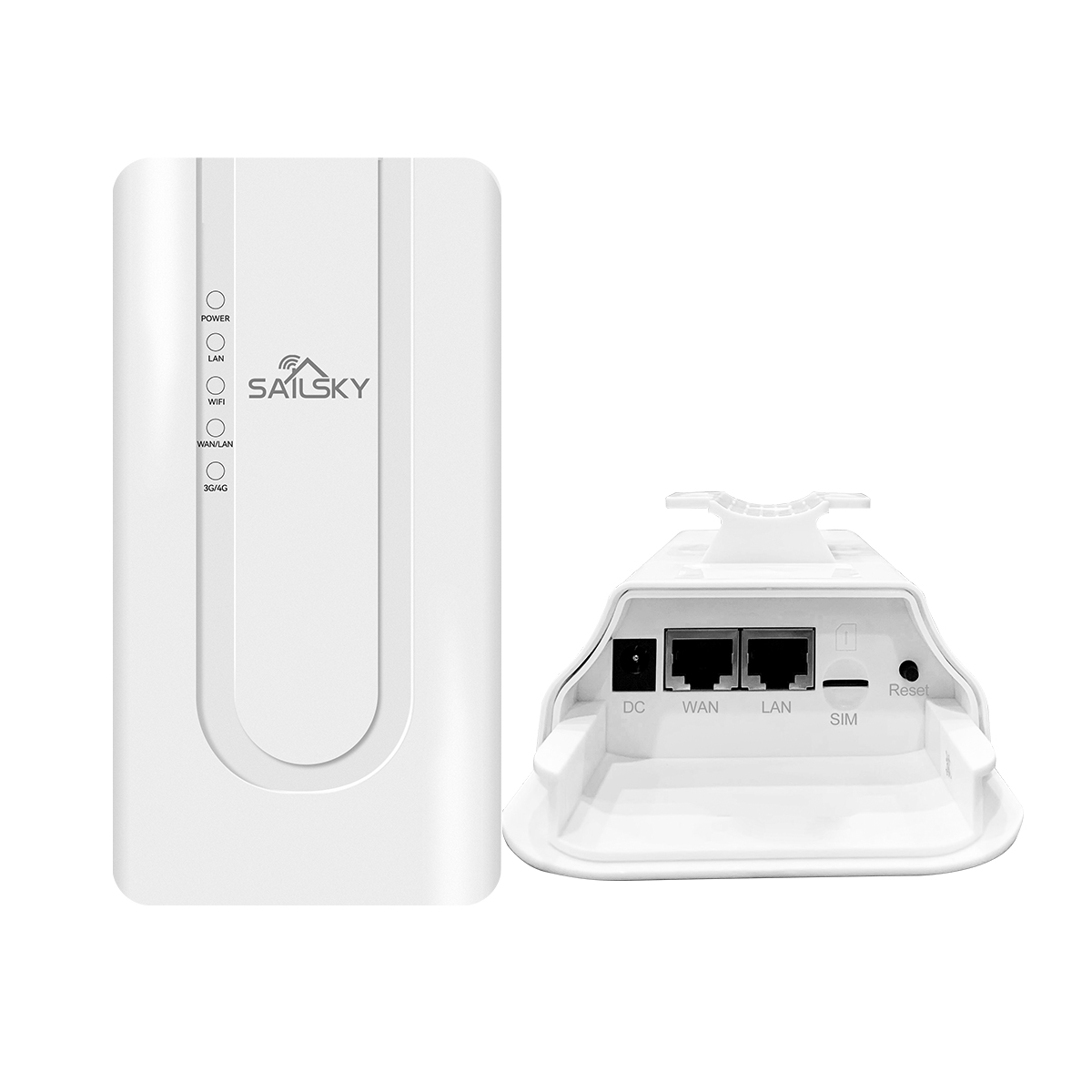 www.sailskywifi.com
Outdoor industrial design, 300M wireless
It adopts an outdoor IP65 windproof, rainproof, dustproof, and sunscreen protection grade shell design, which can easily adapt to various harsh outdoor environments. Built-in professional wireless processor, wireless rate up to 300Mpbs, barrier-free transmission distance of about 100 meters, independent professional power amplifier and low-noise amplifier, stable and smooth with 30 units, no freeze, no drop.

Powerful never crash system
Dual SOC hardware design, self-contained system detection mechanism, self-contained 4G network detection mechanism, self-contained intelligent recovery mechanism, long-term stable operation, never crash．

Easy to set up, one machine is flexible and multi-purpose．
Default 4G access mode, plug and play. Support 4G mode, router mode, AP mode switching, built-in quick setup wizard to guide customers to complete the configuration easily. Router mode supports wired broadband access; AP mode easily converts wired network into wireless WiFi network. It supports 4G and wired broadband access methods, and supports China Mobile Unicom Telecom 4G/3G/2G network cards. It has the advantage of 4G Internet access in places where wired bandwidth cannot reach, and it is easy to access the Internet.
02
Main Features Features:
www.sailskywifi.com
A variety of security strategies to ensure network data security at all times
Support WPA, WPA2 wireless security access, support SSID hiding and wireless blacklist to effectively prevent network fraud, and ensure user network data security at all times.

TR069 Remote Management
Support real-time viewing of device status parameters, batch remote device management, status notification, device agent management, so that the device can be managed and controlled.

A variety of status statistics, always know the working status of the equipment
Built-in traffic statistics, support traffic package settings, easy to understand the monthly traffic usage; multi-state work indicator, real-time work log view, always know the working status of the device.

Non-stop product function update and performance optimization
The R&D team adhering to the spirit of craftsmanship has been constantly updating functions to meet the needs of various network environments simply and efficiently; meticulous performance optimization ensures the provision of the highest quality network products and improves user experience.
02
Main Features Features:
www.sailskywifi.com
03
Hardware specifications
www.sailskywifi.com
04
Firmware Features
www.sailskywifi.com
05
4G Features
www.sailskywifi.com
07
Packing list
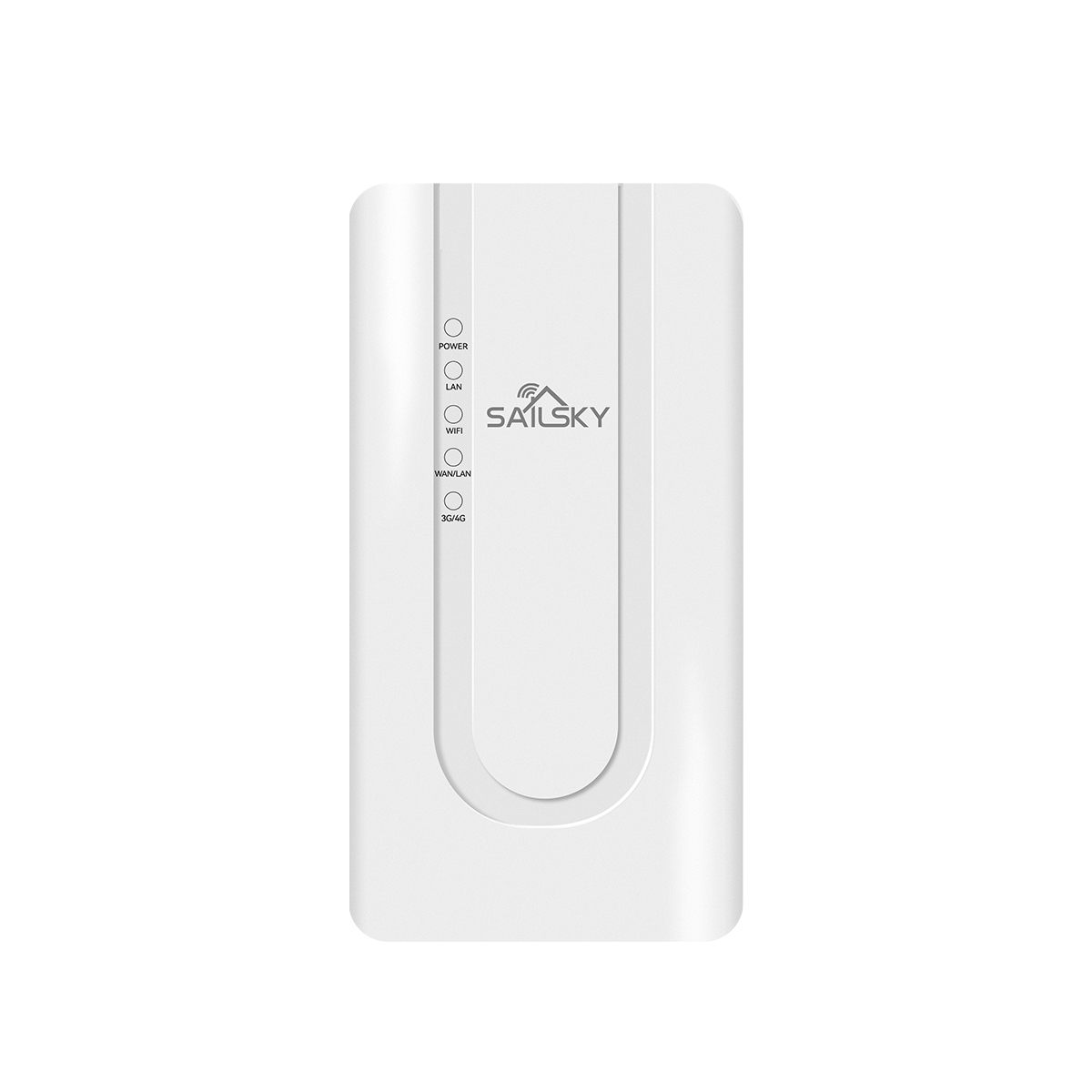 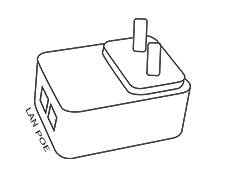 PoE Power adapter×1
（24V 0.5A)
XM207×1
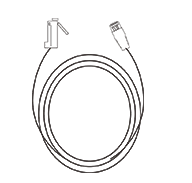 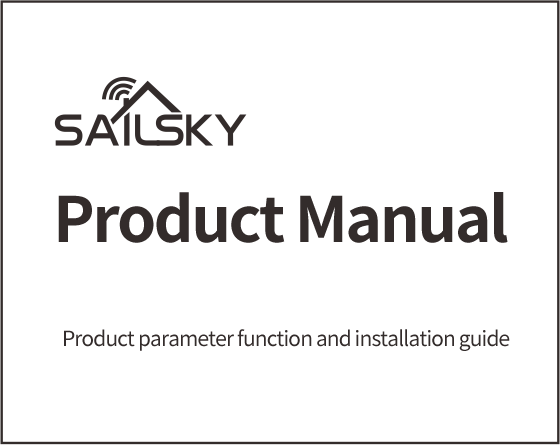 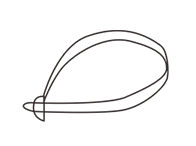 Cat 6 LAN Cable×1
（1 meter）
Hose clamp×1
User Manual×1
www.sailskywifi.com
Welcome to visit us for more info or quotation:


SHENZHEN SHUOTIAN INFORMATION TECHNOLOGY CO.,LTD
5/F,Shenzhou Building,Bantian Street, Longgang District, Shenzhen,Guangdong Province, 
website ：www.sailskywifi.com